VTHC OHS Reps
Stand up. Speak out. Come home.

- the importance of having a voice at work…

October 2015
Dr Gerry AyersCFMEU C&G Division Vic/Tas Branch.
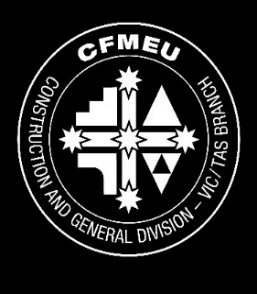 People and safety before production…?
“…since safety is a question of putting people before production, the people who do the producing must have the power to ensure that their safety is put first…” 
						  Nichols, T., 1997, The sociology of industrial injury, Mansell, London. P.60.
2
Consultation…?
“…Consultation requires more than a mere exchange of information…for consultation to be effective, the participants must be contributing to the decision-making process, not only in appearance but in fact…”      (Smith 1991, Transcript of C No.30472 ).


“…the consultation process allows for the development of mutually acceptable goals and procedures…”   
 ( Pidd K.,  & Roche, A., 2013, Workplace alcohol and other drug programs: what is good practice? Australian Drug Foundation, Melbourne, p.5)
3
Ordinary people…
“…in real life, we deal not with gods, but with ordinary humans like ourselves: men and women who are full of contradictions, who are stable and fickle, strong and weak, famous and infamous…”                   Mandella, N., 2010, Conversations with myself, Macmillan, London. P.234.
4
All our contributions…
“…the sum and quality of our individual contributions to the management of safety, determines whether the colleagues that we work with live or die…” 
					Keltz, T., 2001, Learning from accidents (3rd Ed), Butterworth-Heinemann, Oxford, p.206.
5
The value of the contribution…
“…you should decide whether something makes sense by its content, not by the letters after the name of the person who says it…” 
		Chomsky, N., 2002, Understanding power – the indisputable Chomsky, {Mitchell, P. R., & Schoeffel, J. (ed’s)}, Scribe, New York. p 138.
6
Workers and their Trade Unions…
“…a continuing and critical role for workers and trade unions, which seeks to embed their contribution at every stage of the process of designing, implementing and monitoring (OHS) management systems…” (emphasis added) 


Gunningham, N. A., 1998, Towards effective and efficient enforcement of occupational health and safety regulation: two paths to enlightenment, Comparative Labour Law & Policy Journal, Vol 19, pp.547-583.
7